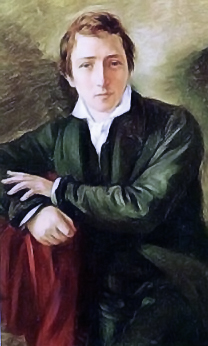 H. Heine
13.12.1797 – 17.02.1856
am 13. Dezember 1794 wurde er in Düsseldorf geboren
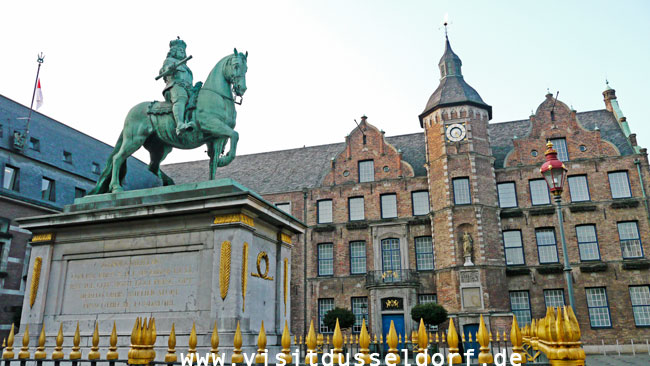 das Studium an den Universitäten Bonn, Göttingen und Berlin
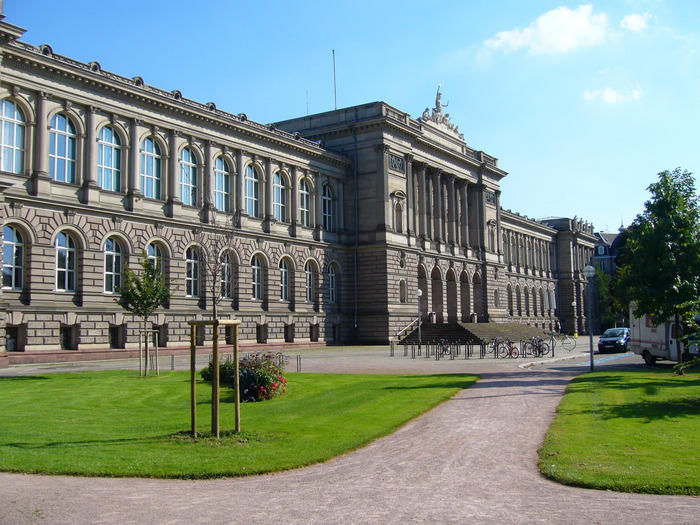 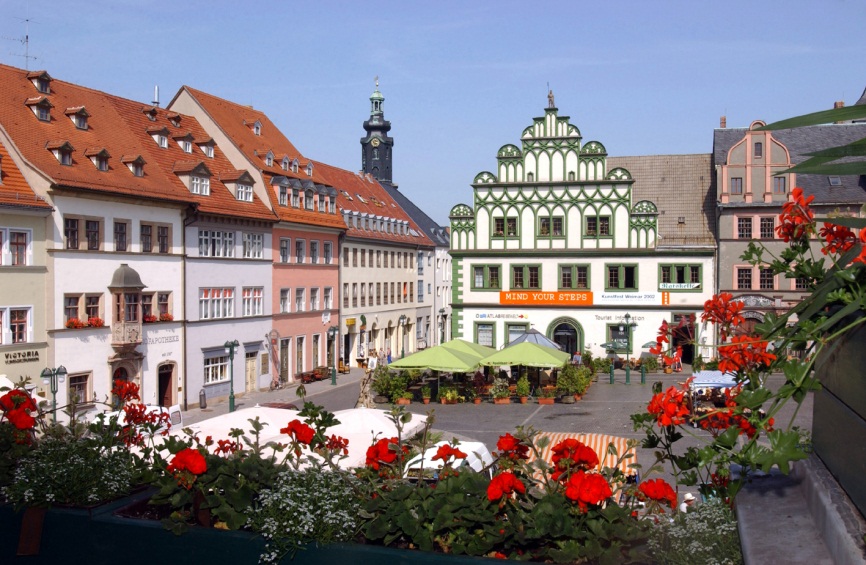 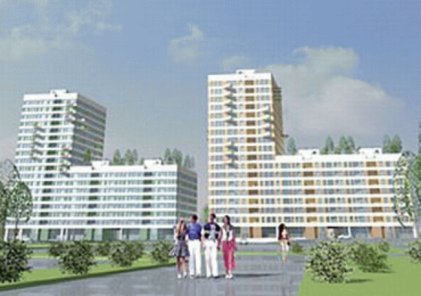 1821 -  erste Gedichtsammlung
1827 -  „Buch der Lieder“
                 vier Zyklen: „Junge Leiden“
                                      „Lyrisches Intermezzo“
                                      „Die Heimkehr“
                                      „Die Nordsee“
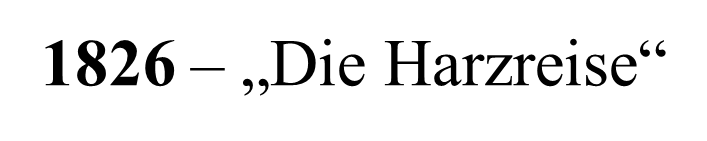 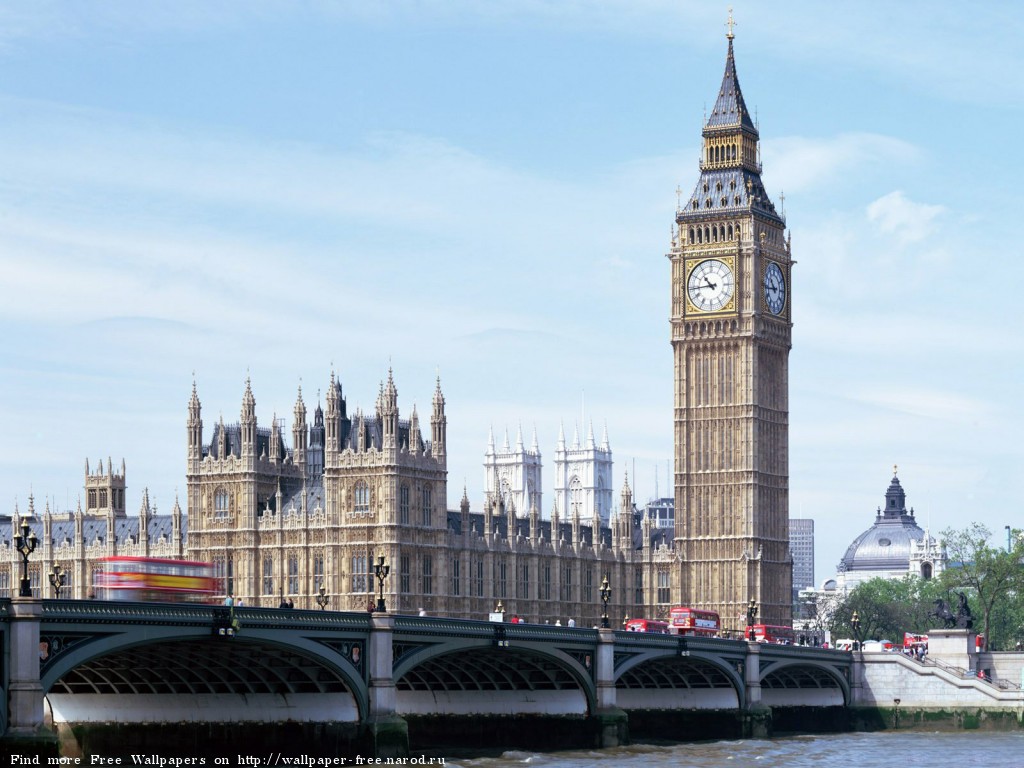 1831- emigrierte nach Paris
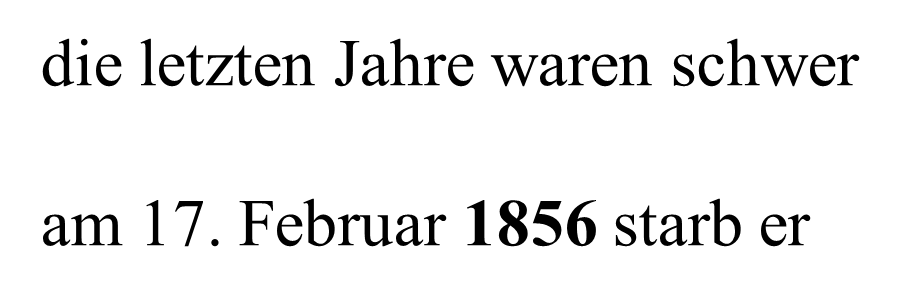